Národná komisia pre výskumnú integritu a etiku - informácia
Národná komisia pre výskumnú integritu a etiku
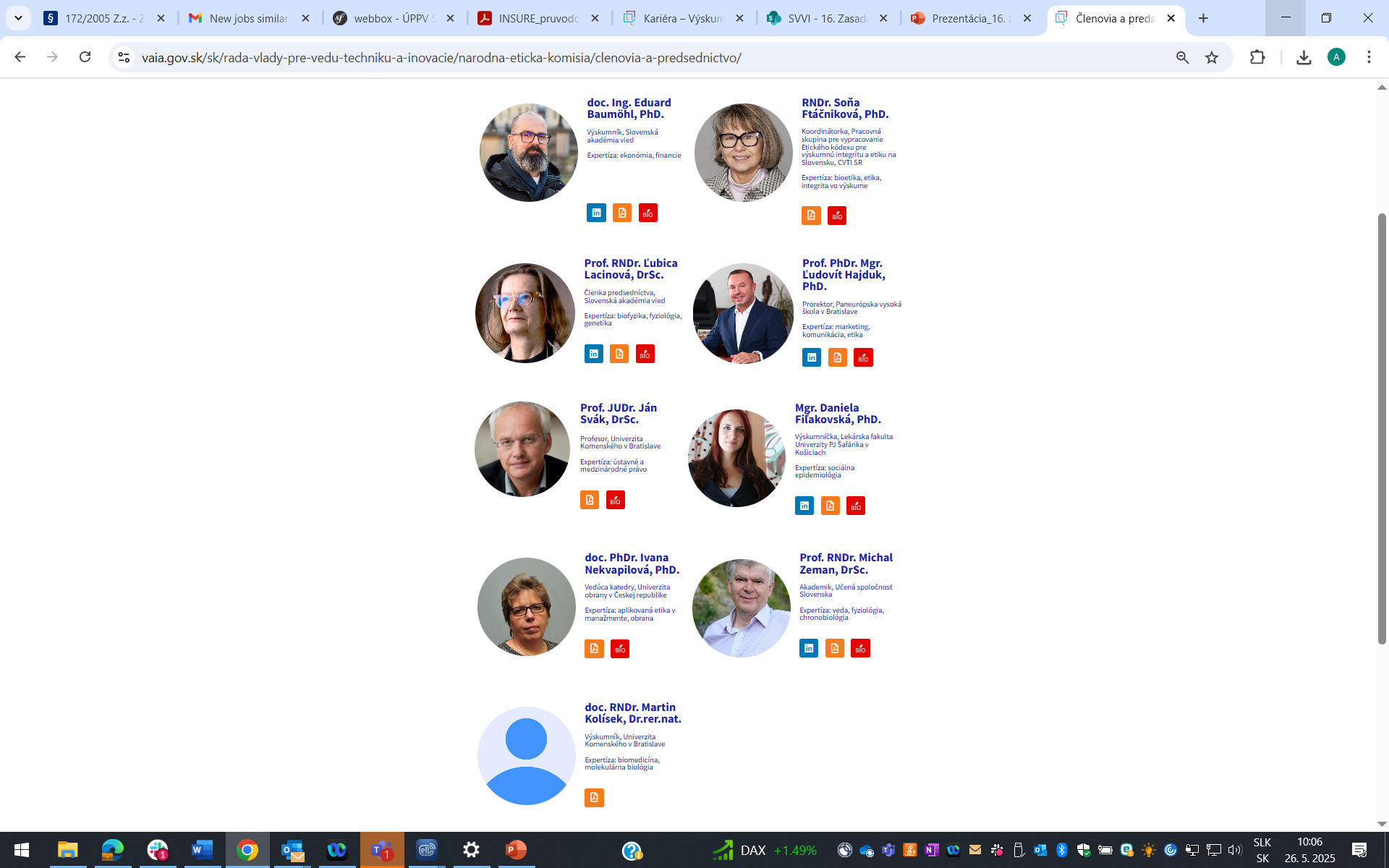 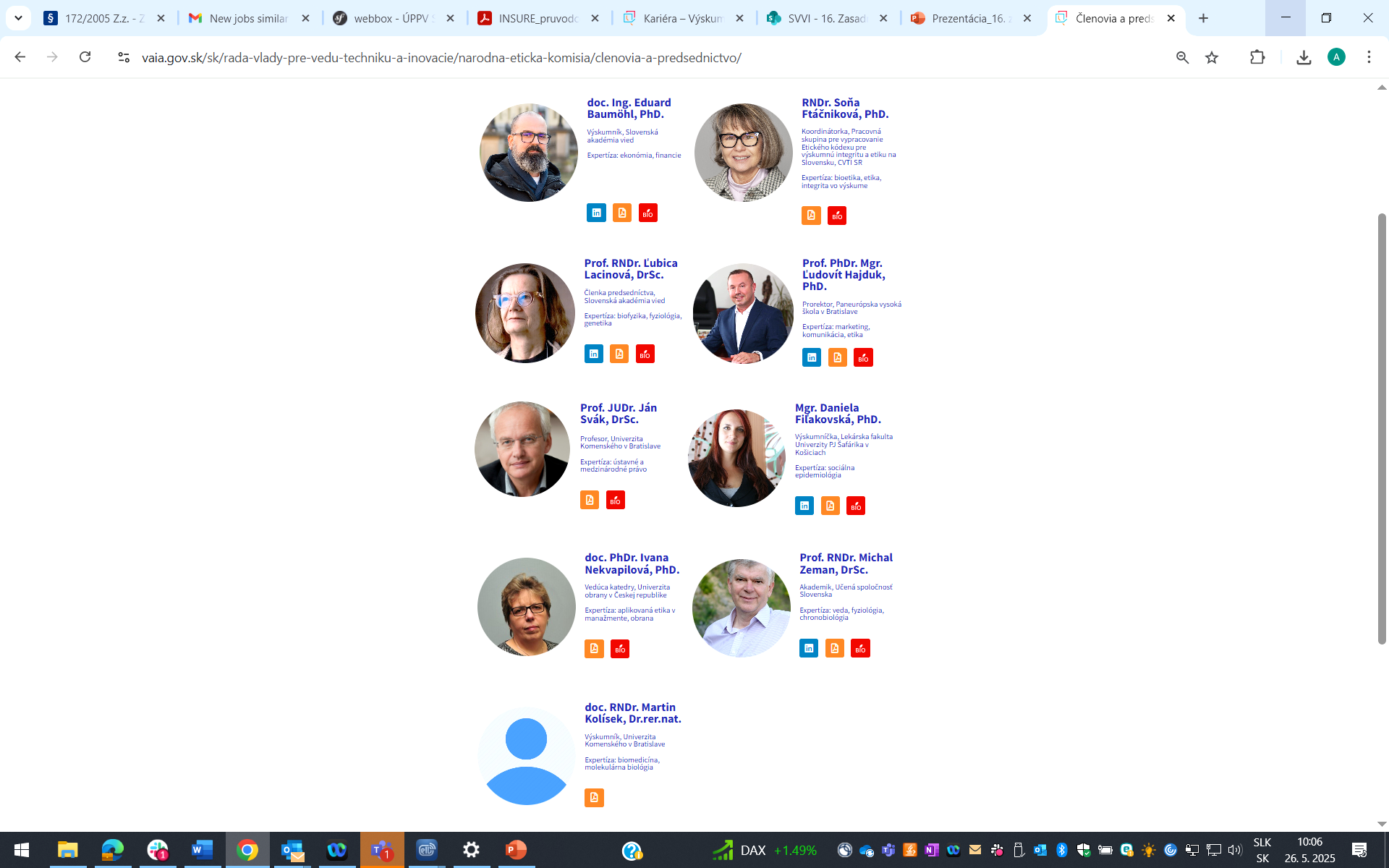 Informácie: https://vaia.gov.sk/sk/rada-vlady-pre-vedu-techniku-a-inovacie/narodna-eticka-komisia/
Národná komisia pre výskumnú integritu a etiku
Hlavná úloha: 
kontrolovať dodržiavanie Kódexu výskumnej integrity a etiky.
prijíma stanoviská
k podnetom vo veciach možného porušenia kódexu
z vlastného podnetu o súlade postupu alebo rozhodnutia inštitucionálnej etickej komisie s kódexom
k aplikačným otázkam vo vzťahu ku kódexu
monitoruje a kontroluje implementáciu a dodržiavanie kódexu
môže pripraviť odporúčanie a usmernenie pre efektívnu a jednotnú implementáciu kódexu 
navrhuje priority a aktivity SR v oblasti výskumnej integrity a etiky na medzinárodnej úrovni
zostavuje správu o činnosti komisie